Today we will be reading this book.

You can find it on Oxford Owl. > ebooks> rwinc> purple level

https://www.oxfordowl.co.uk/api/interactives/29289.html



Read by yourself first then you could listen to the teacher read the story on the PowerPoint.
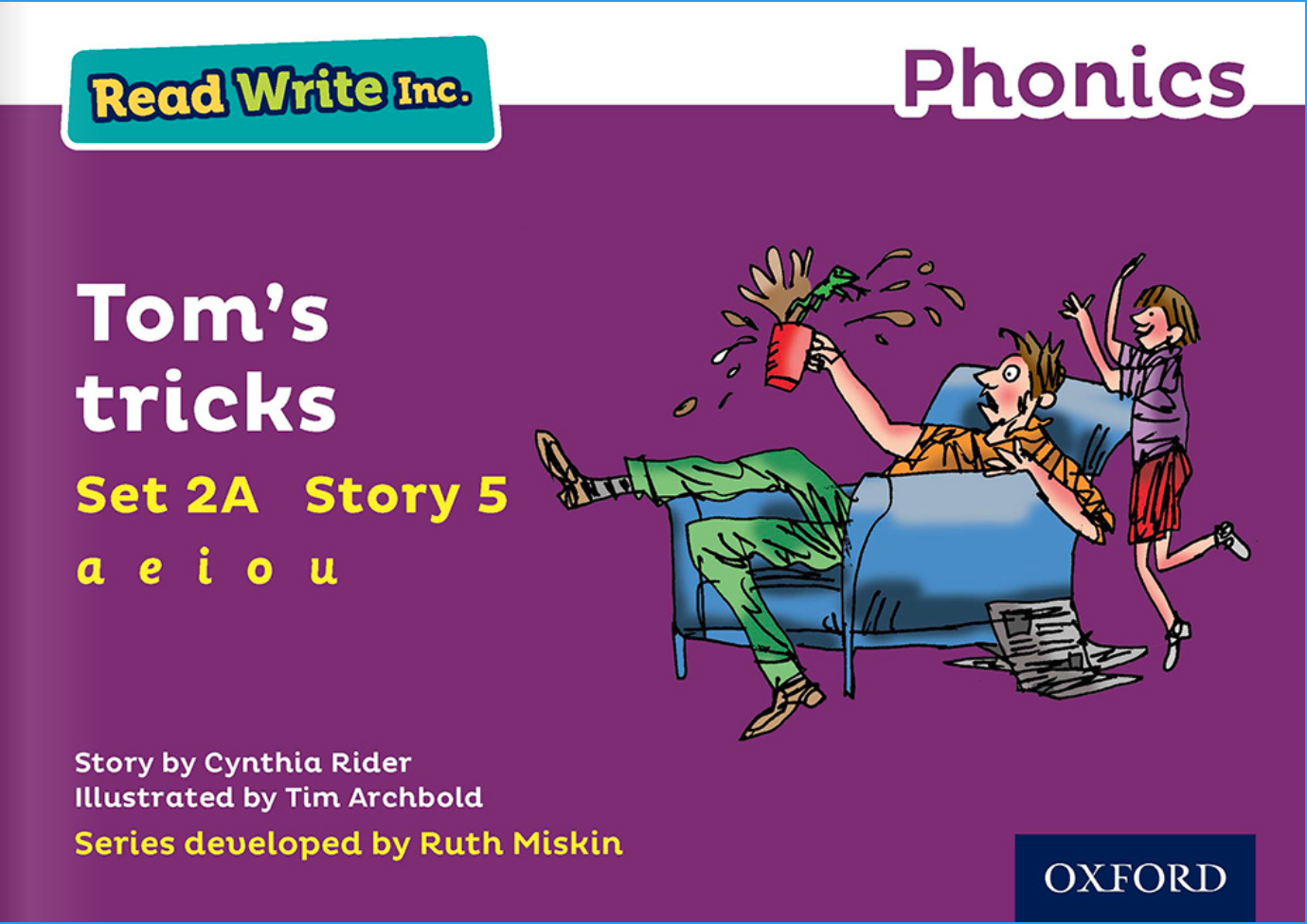 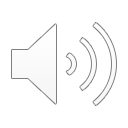 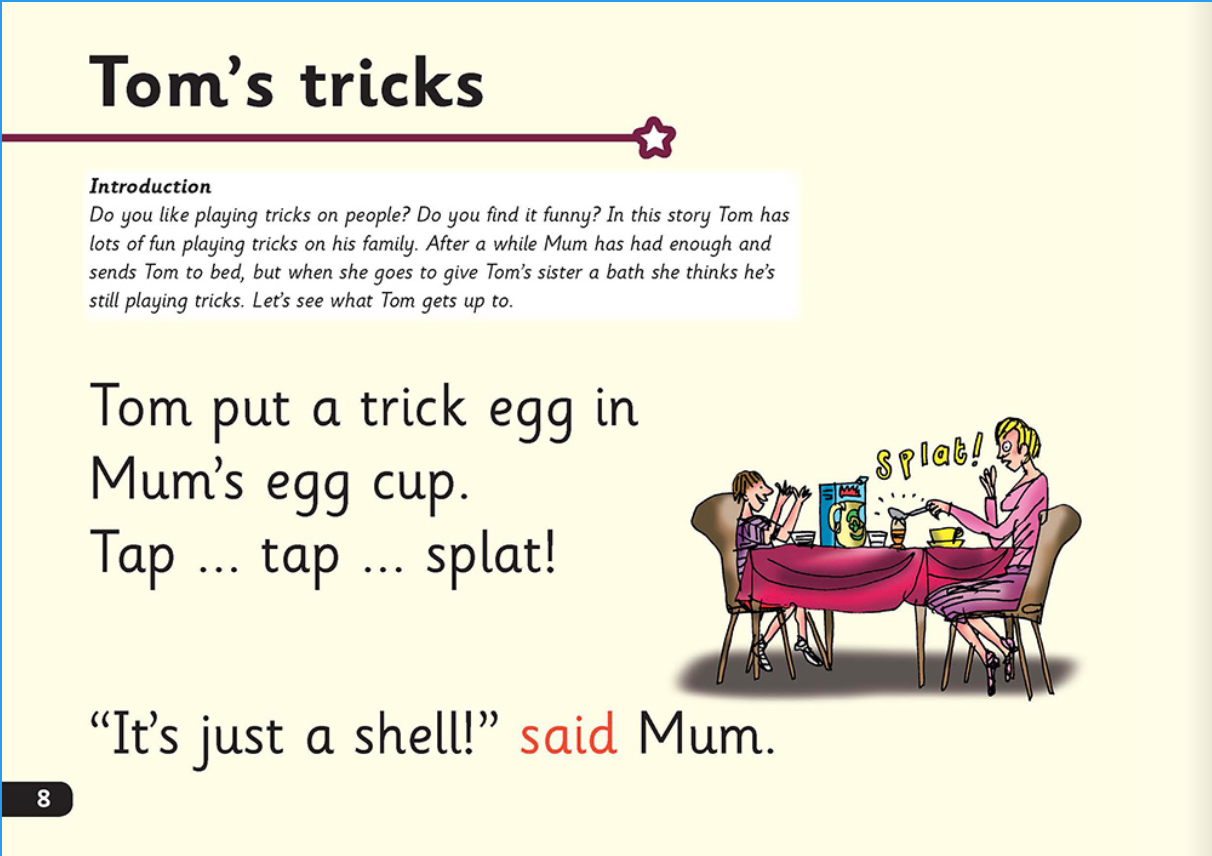 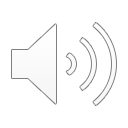 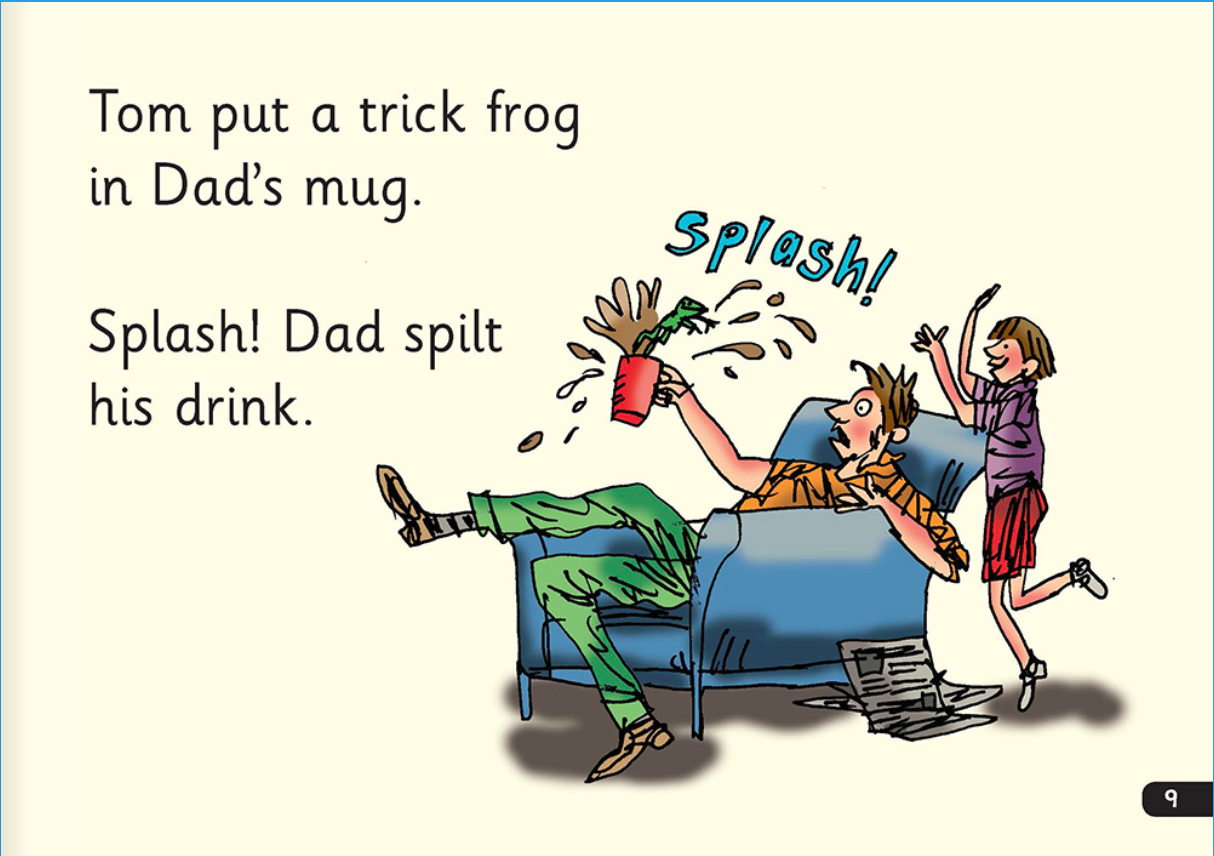 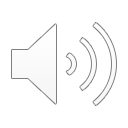 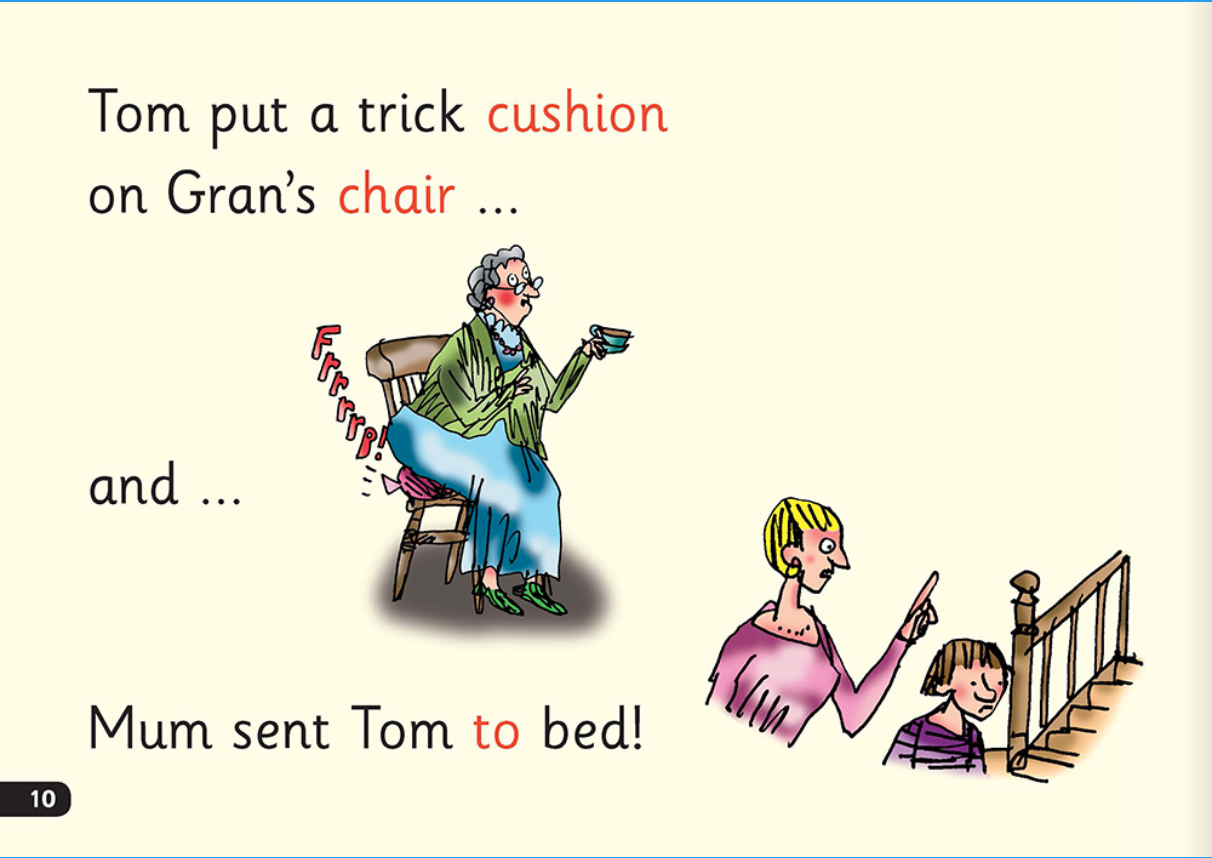 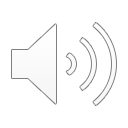 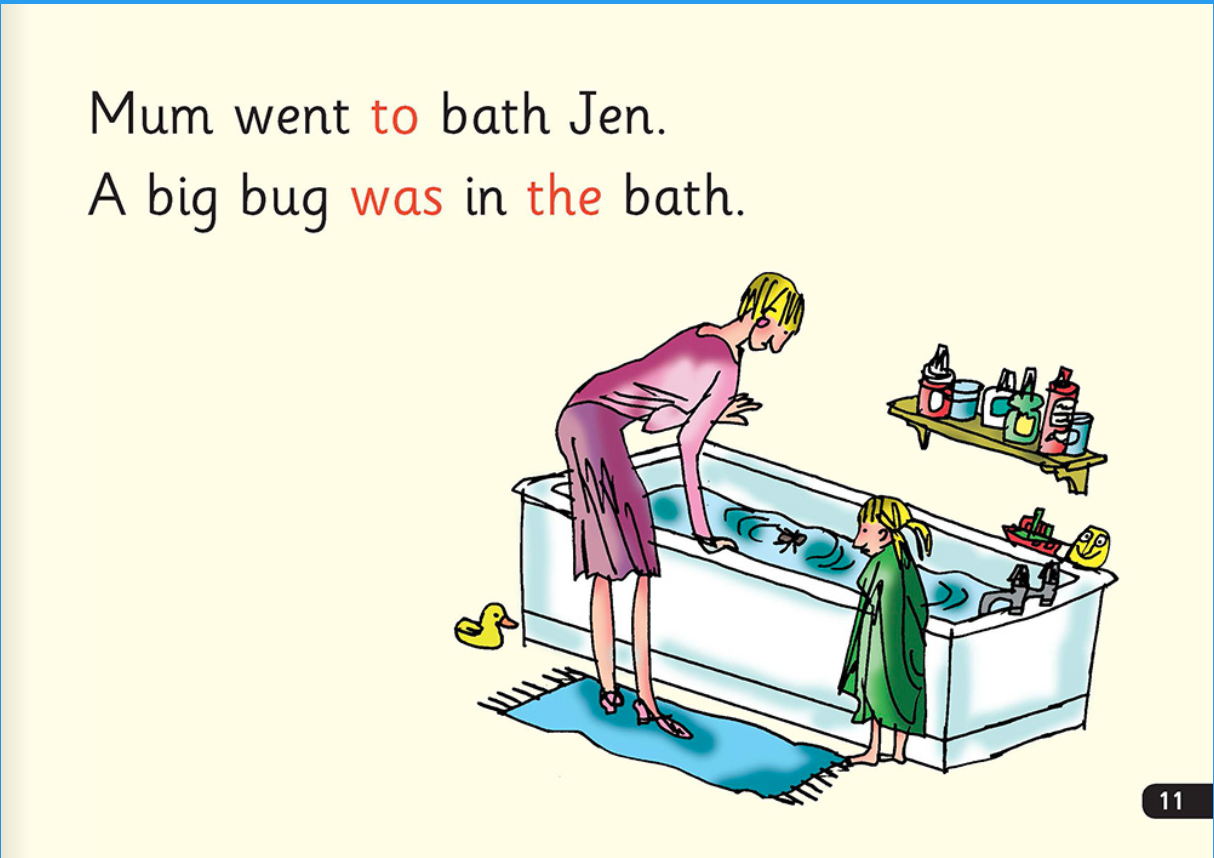 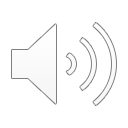 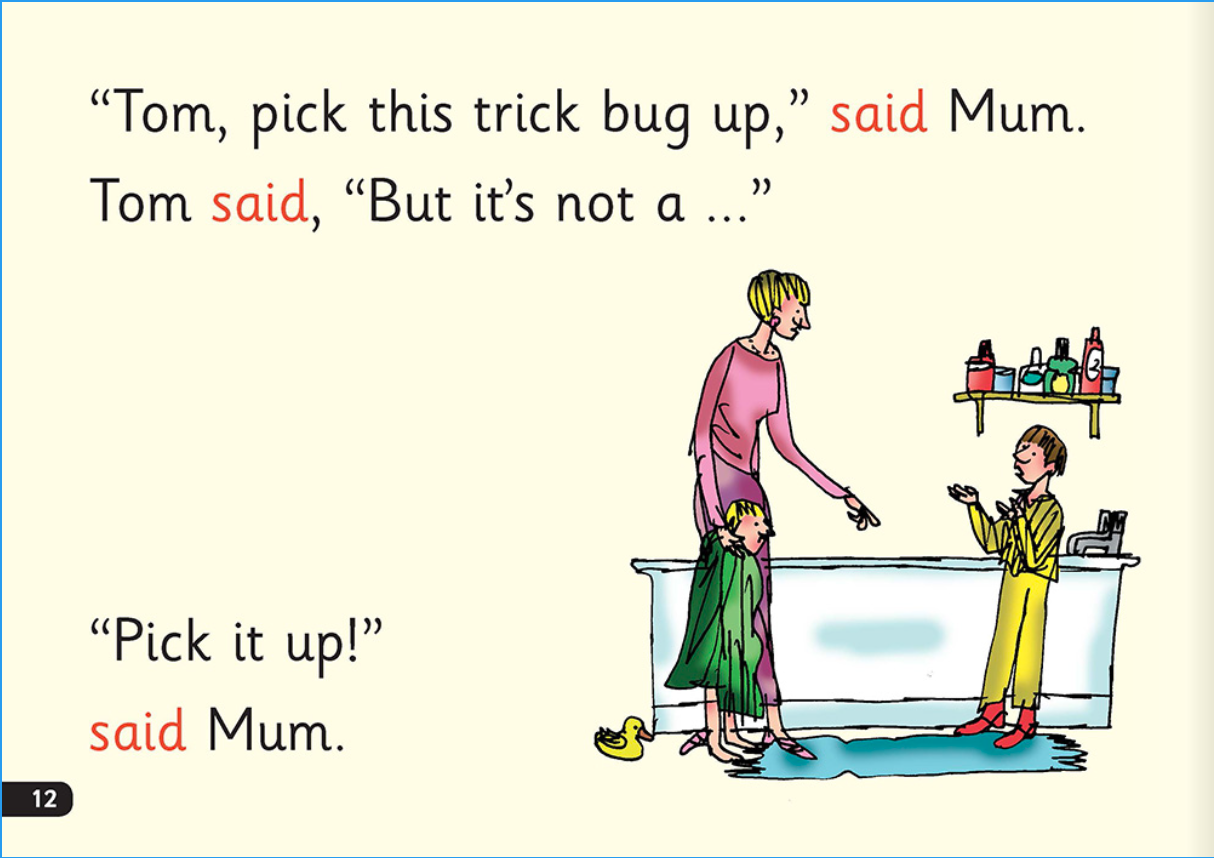 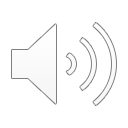 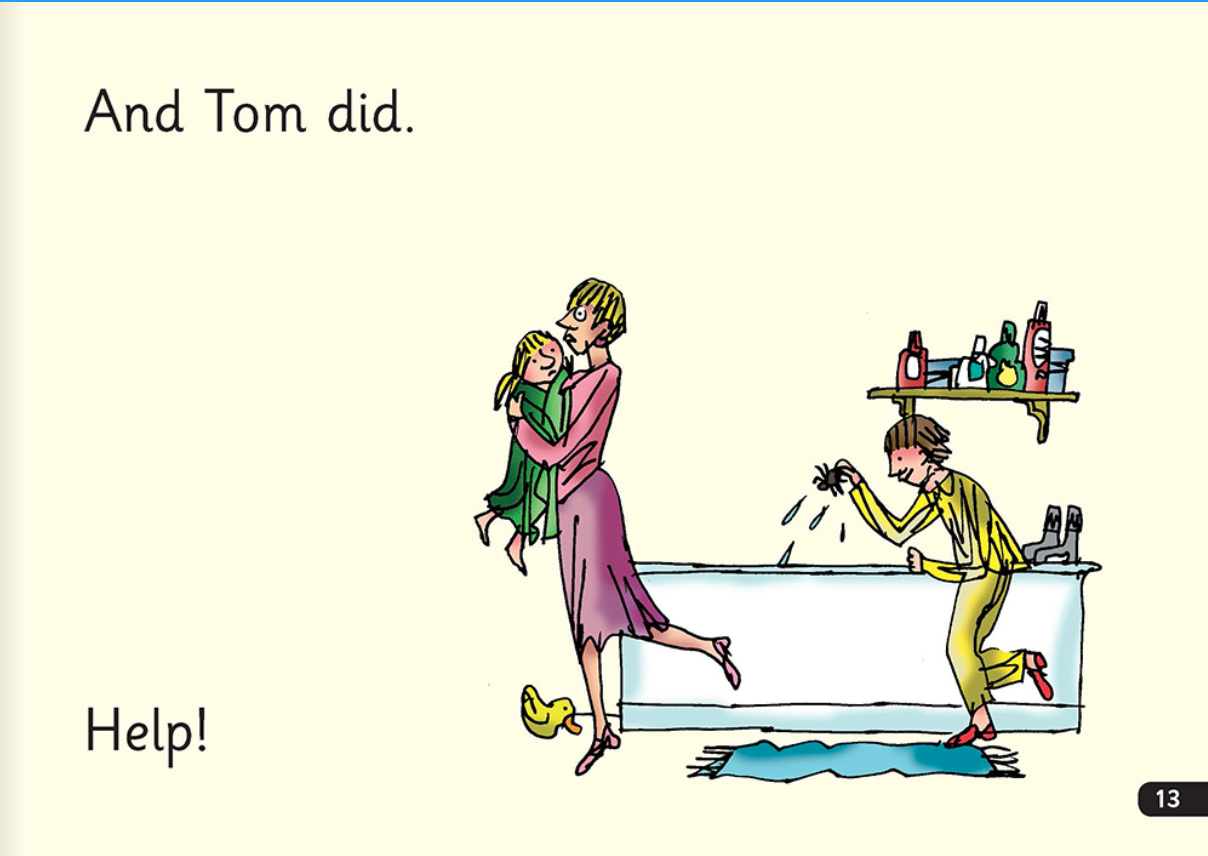 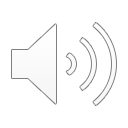